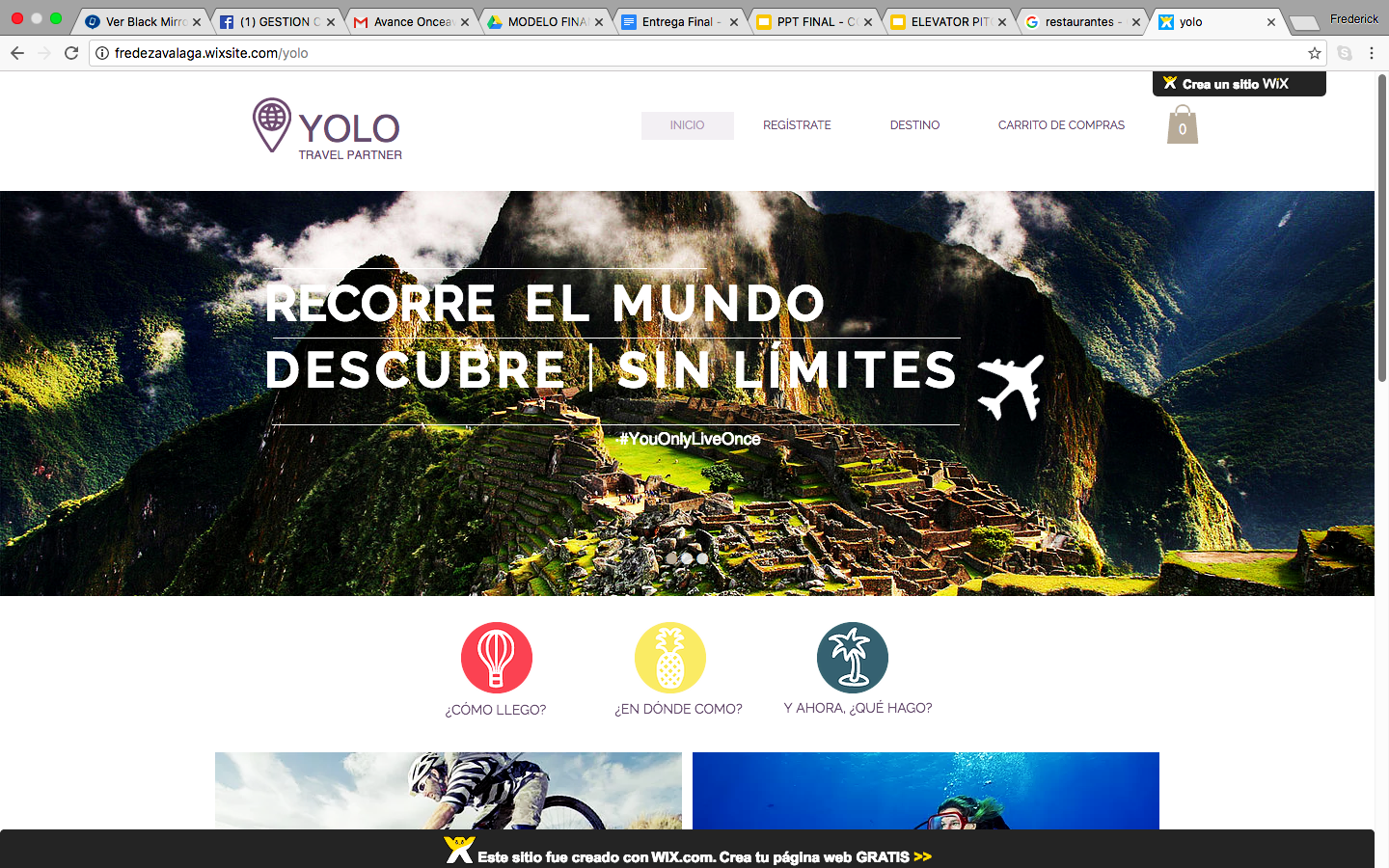 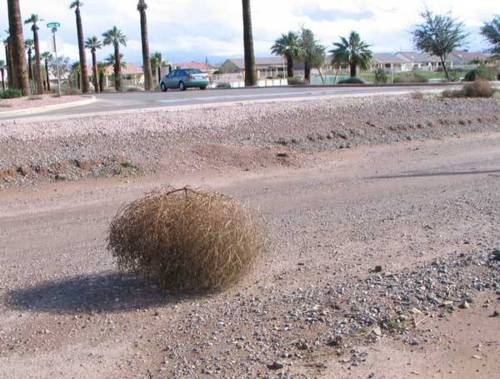 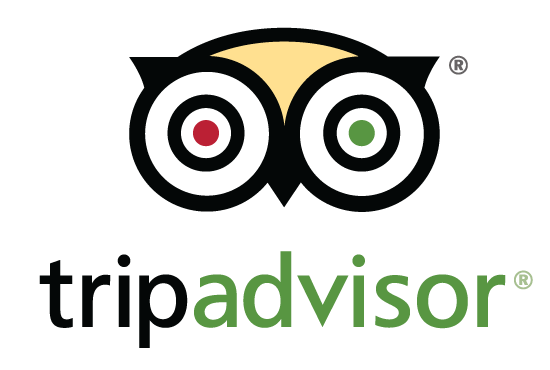 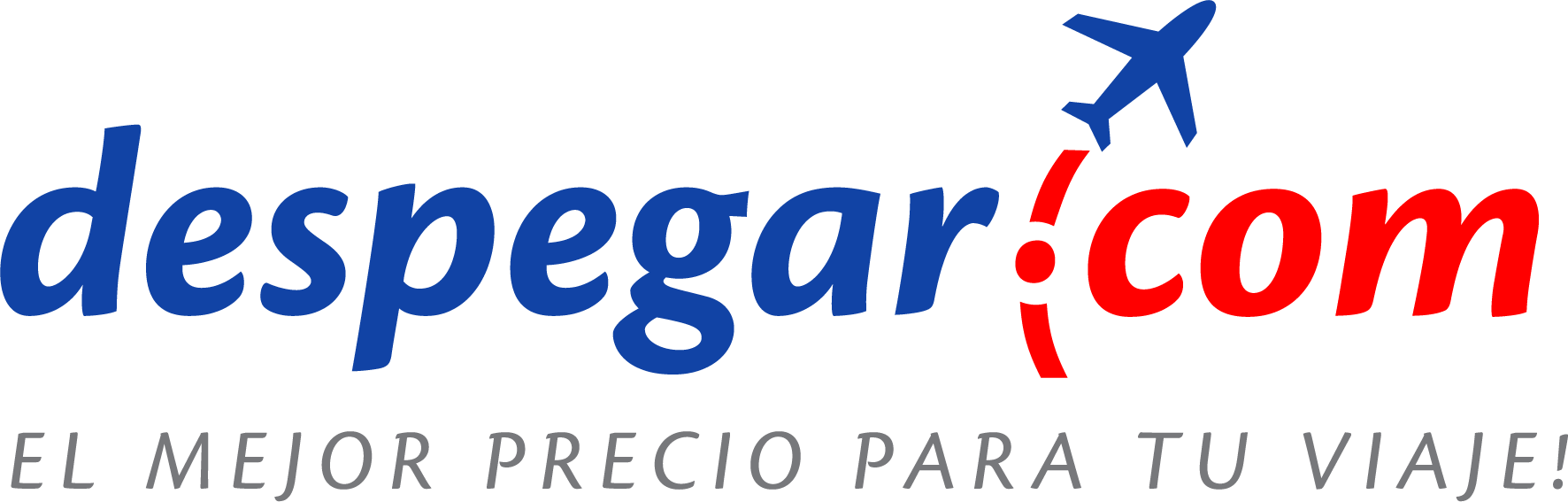 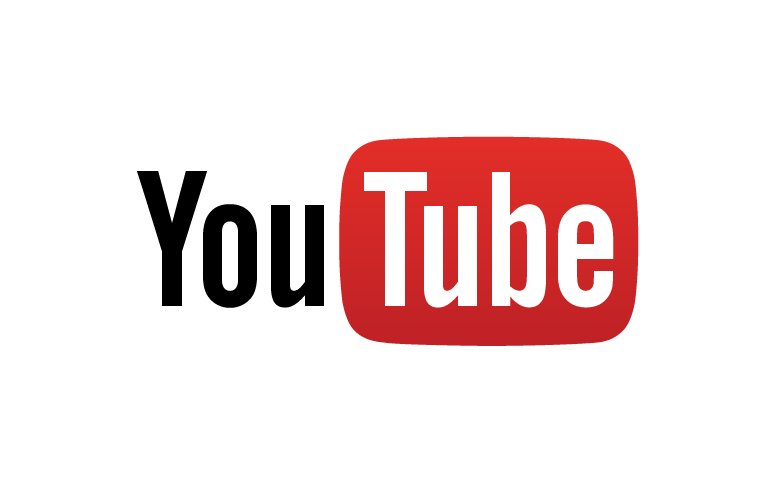 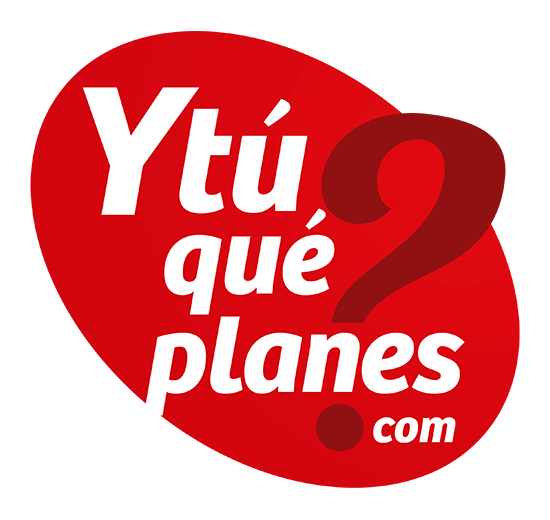 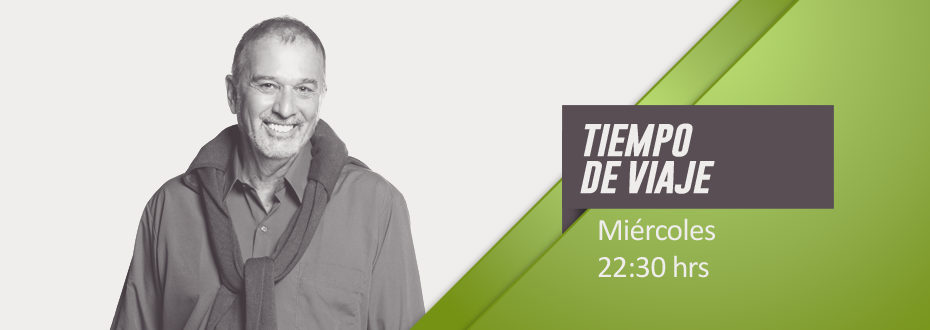 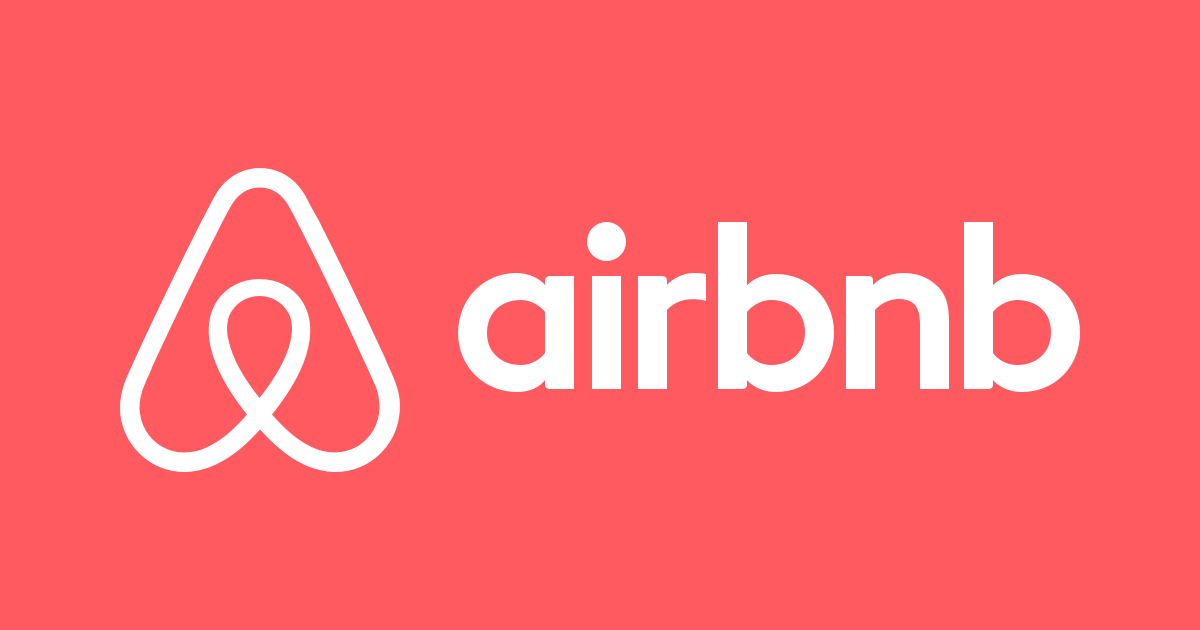 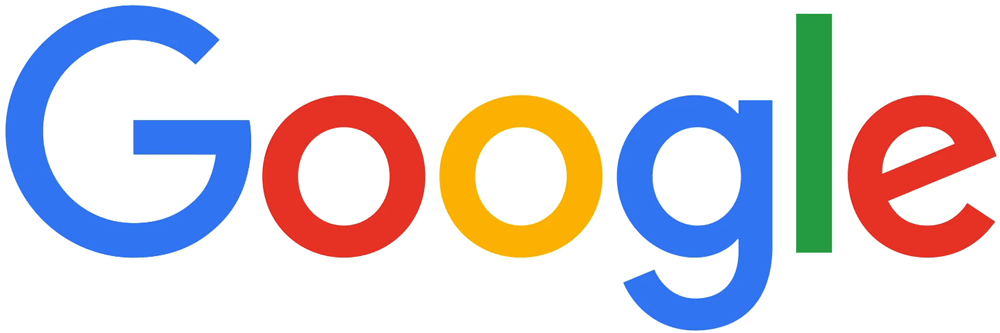 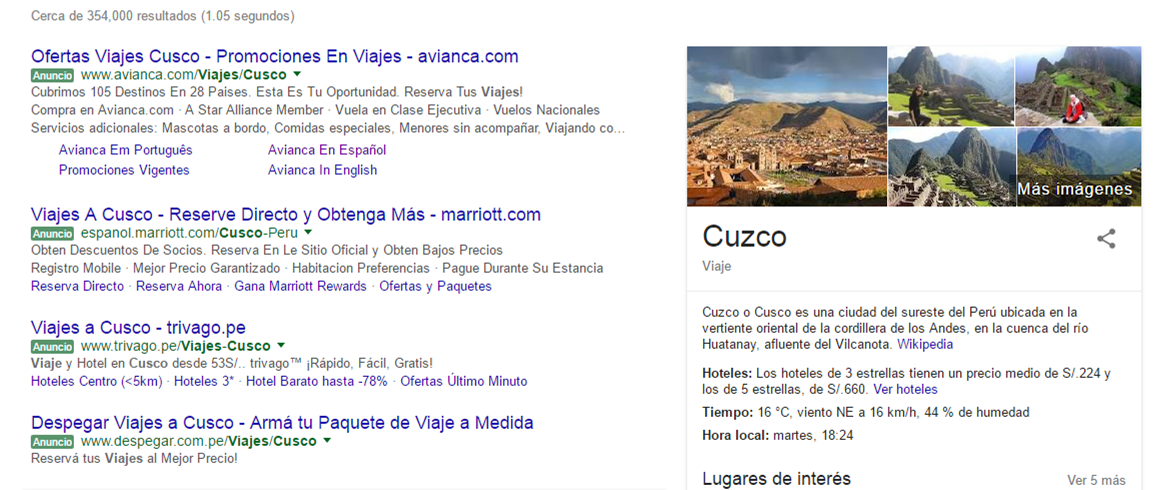 [Speaker Notes: Subraya el numero de resultados y tambien el tipo de viajeros jijii]
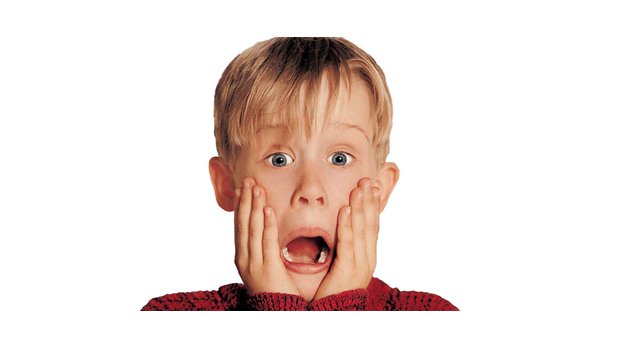 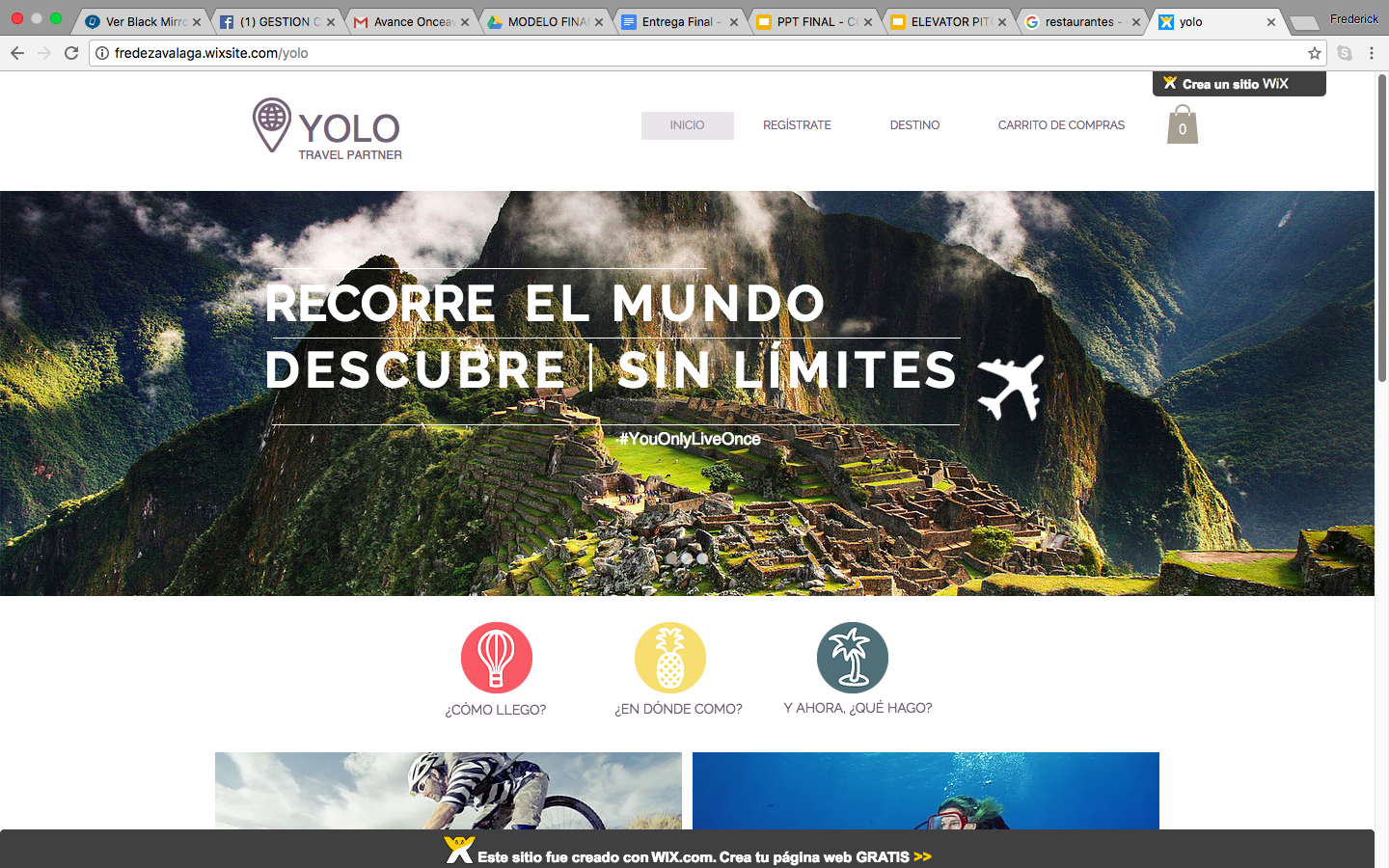 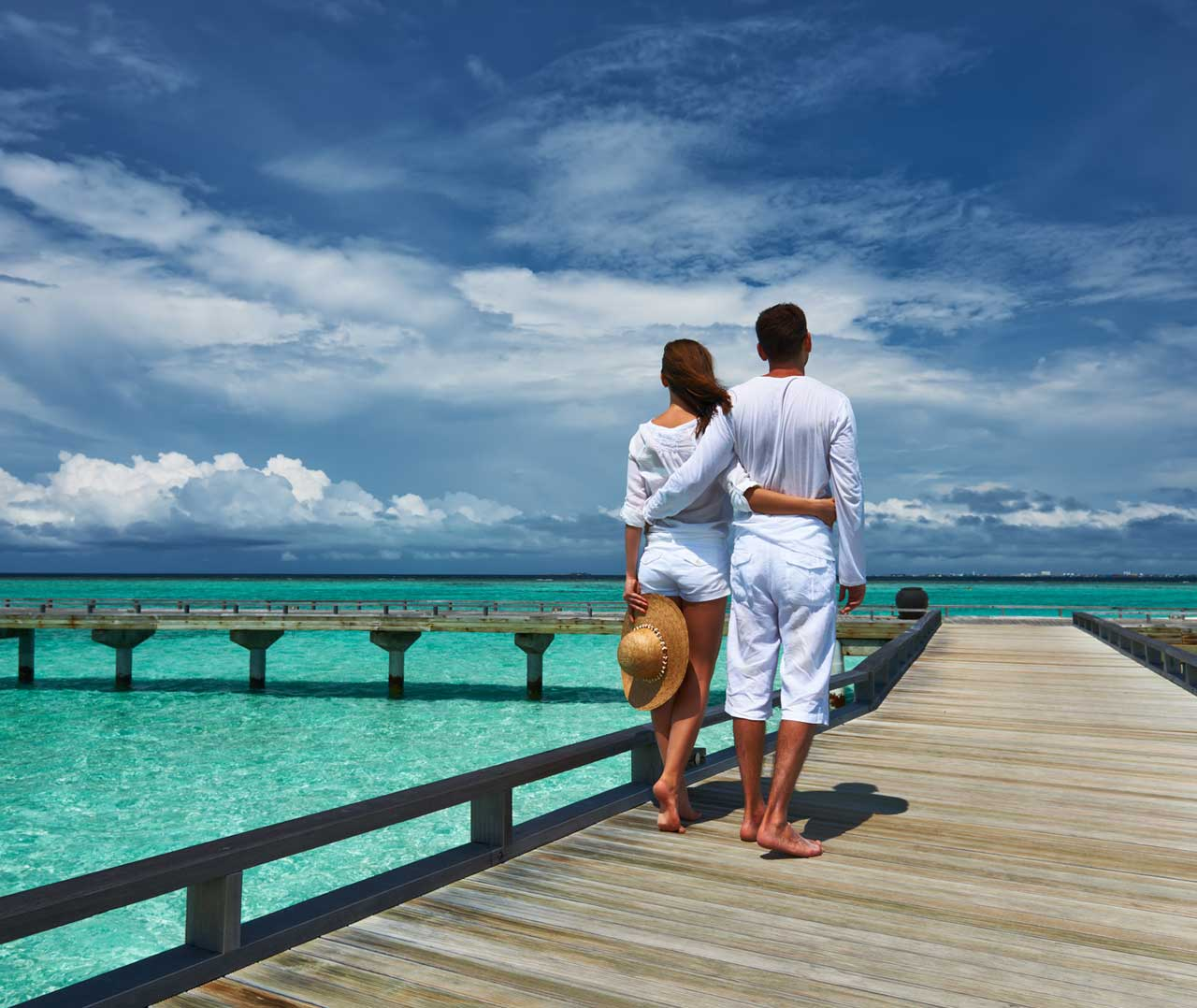 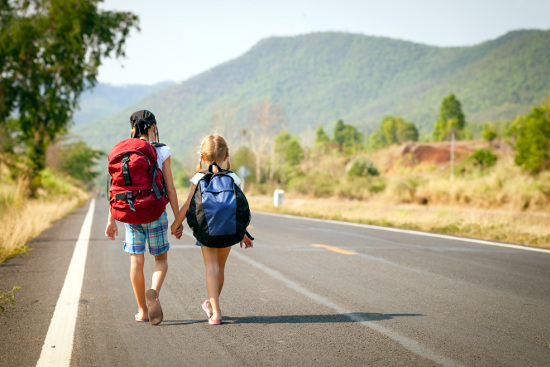 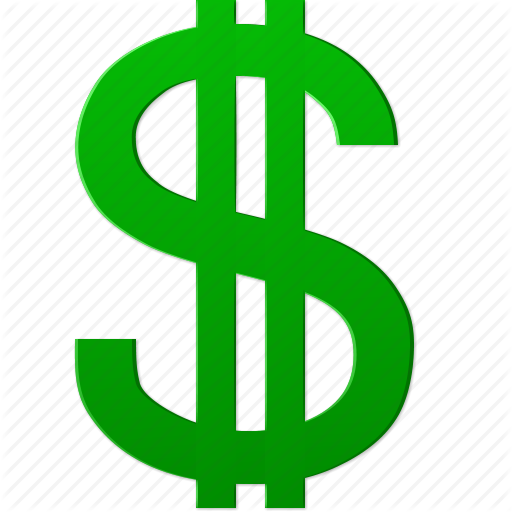 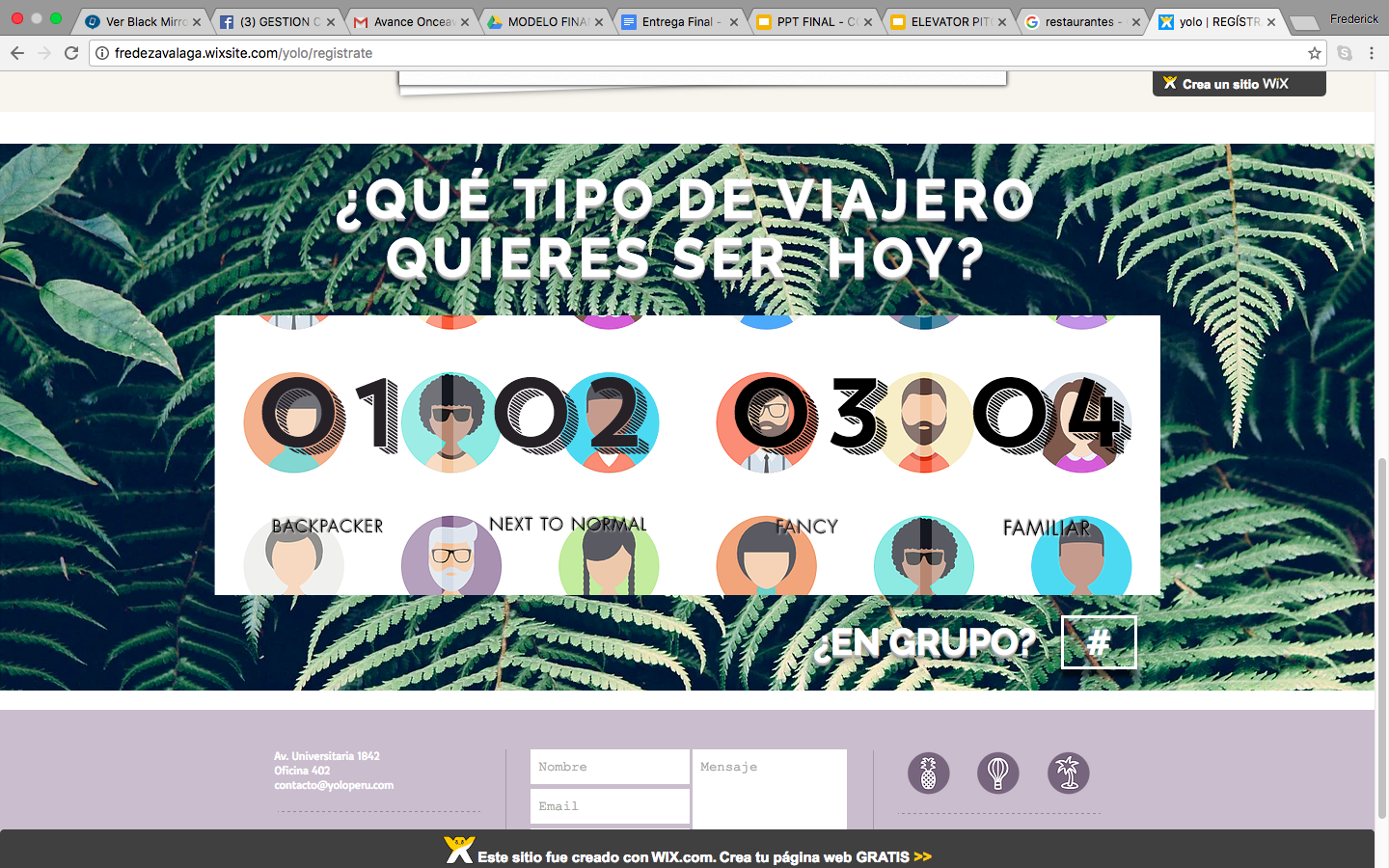 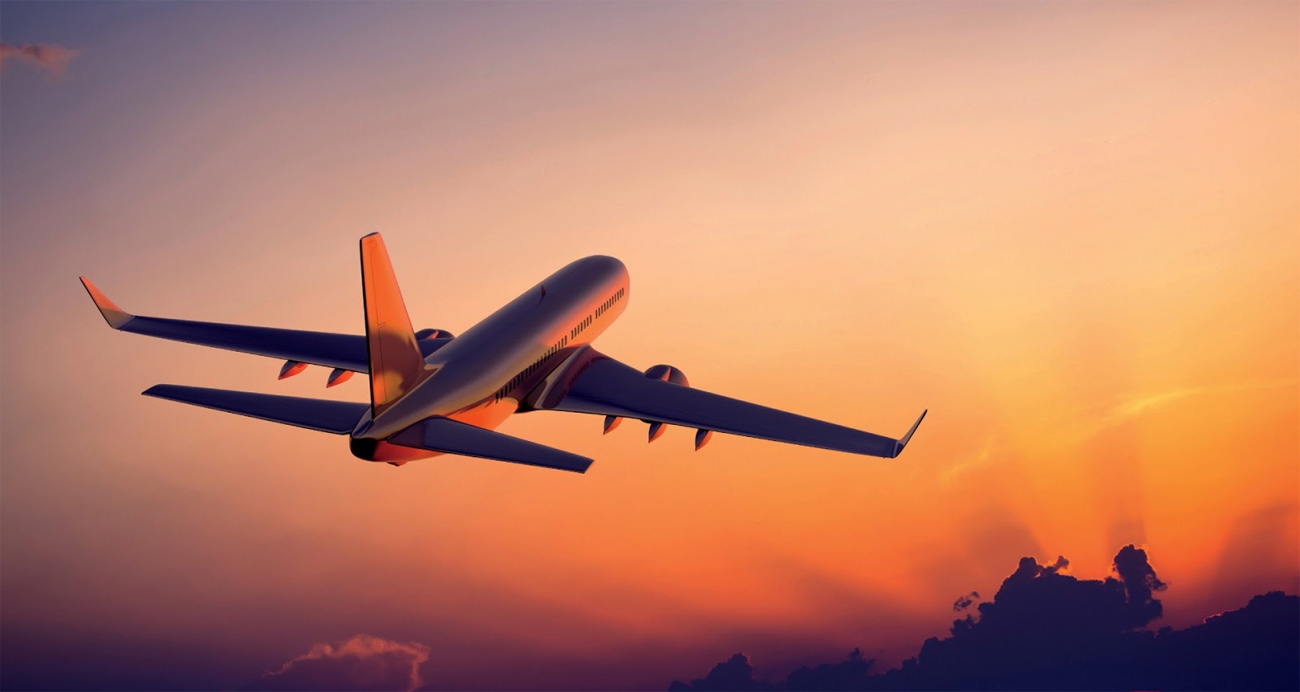 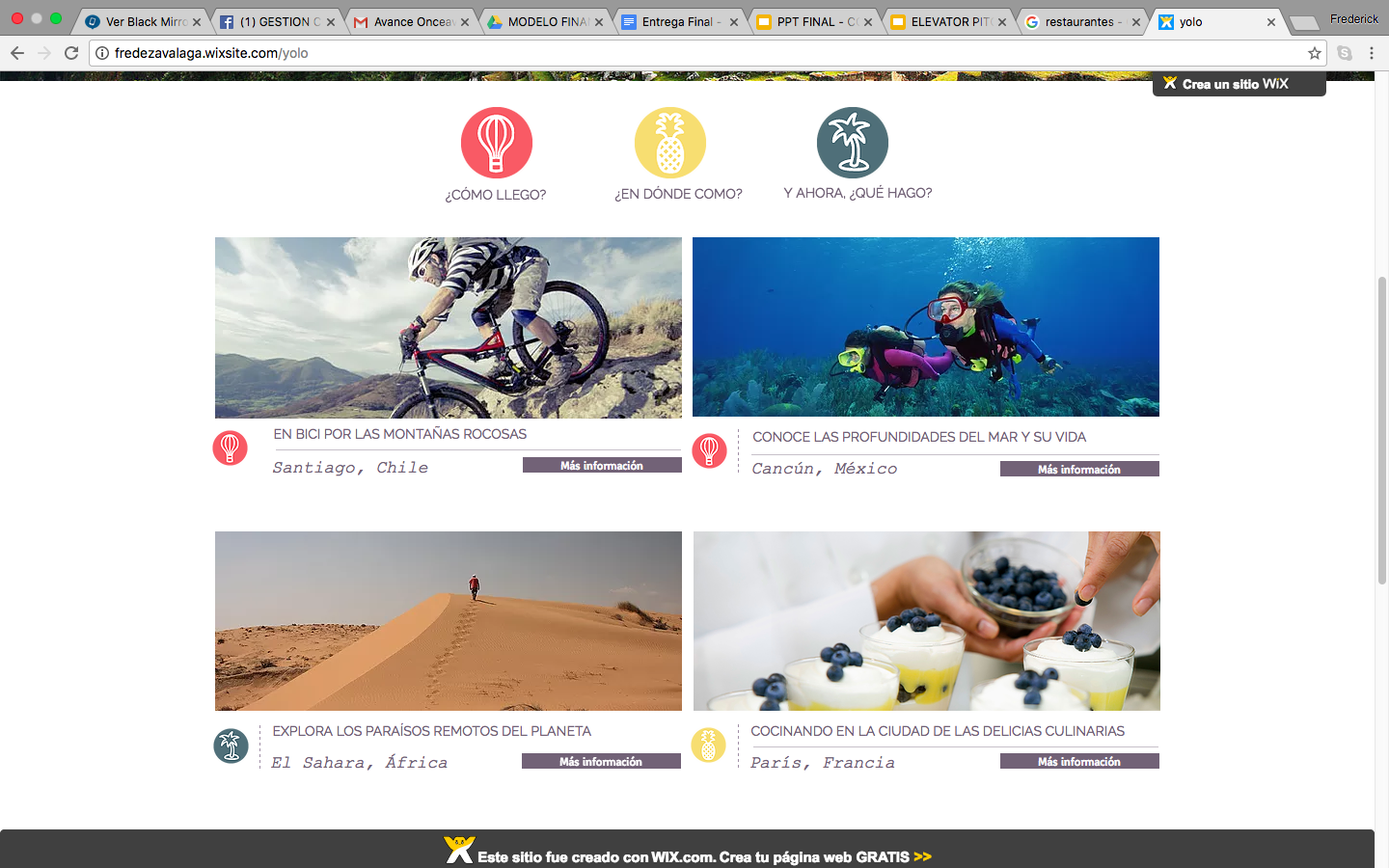 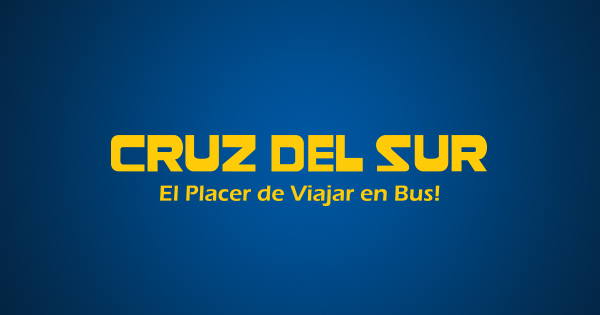 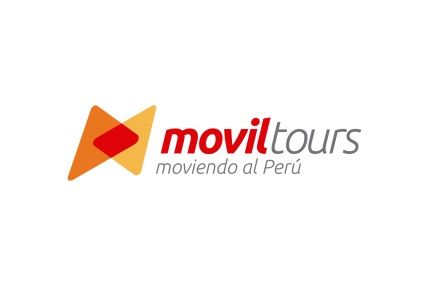 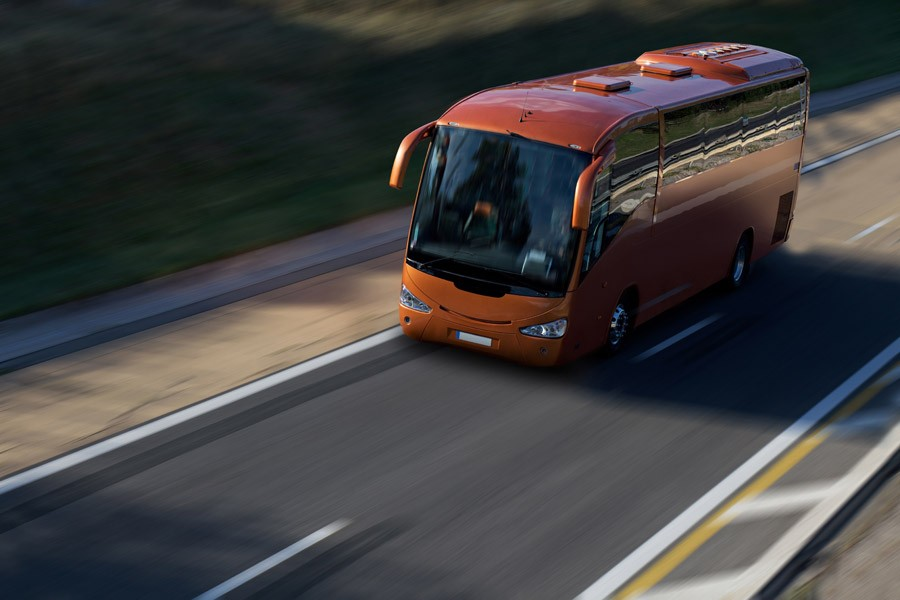 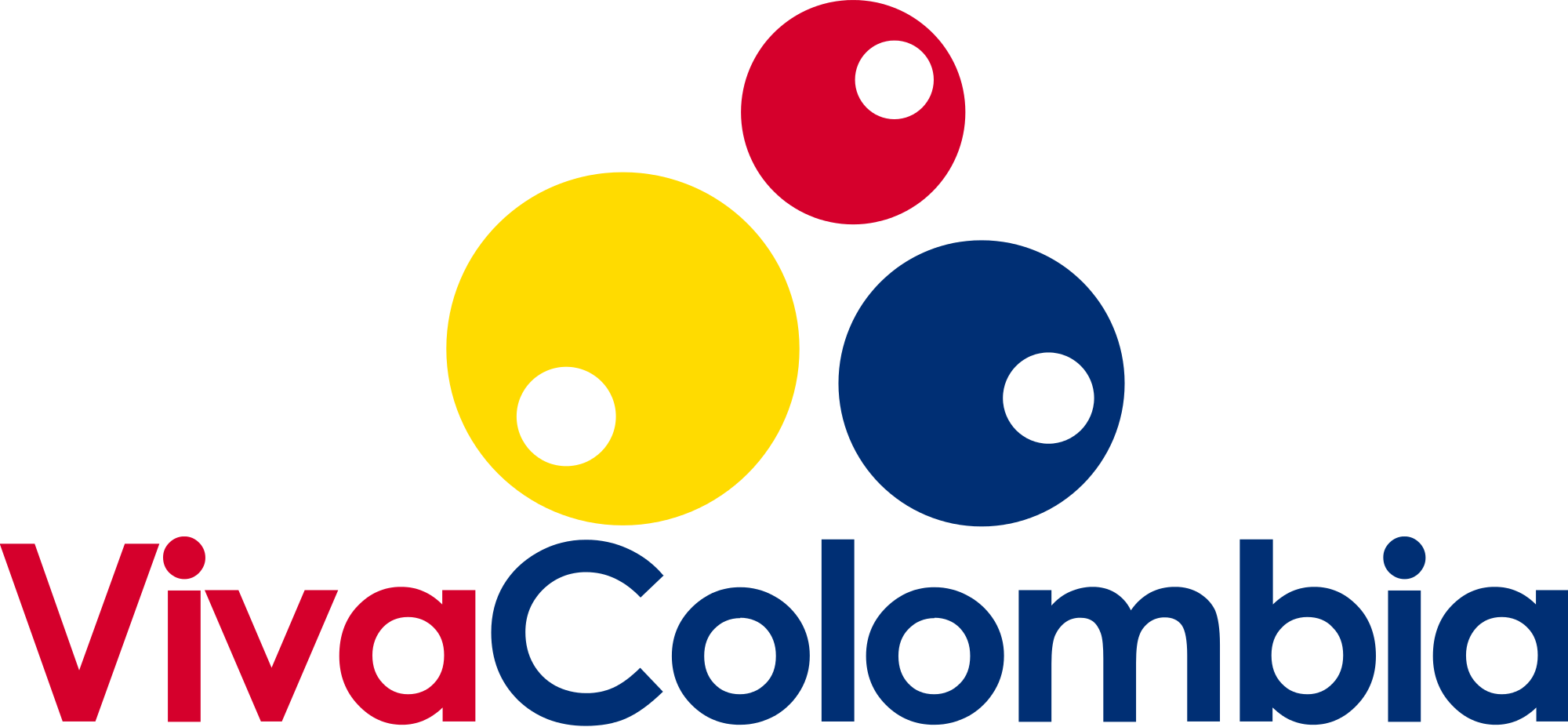 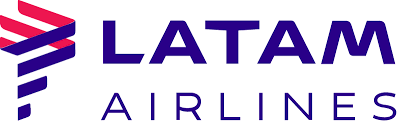 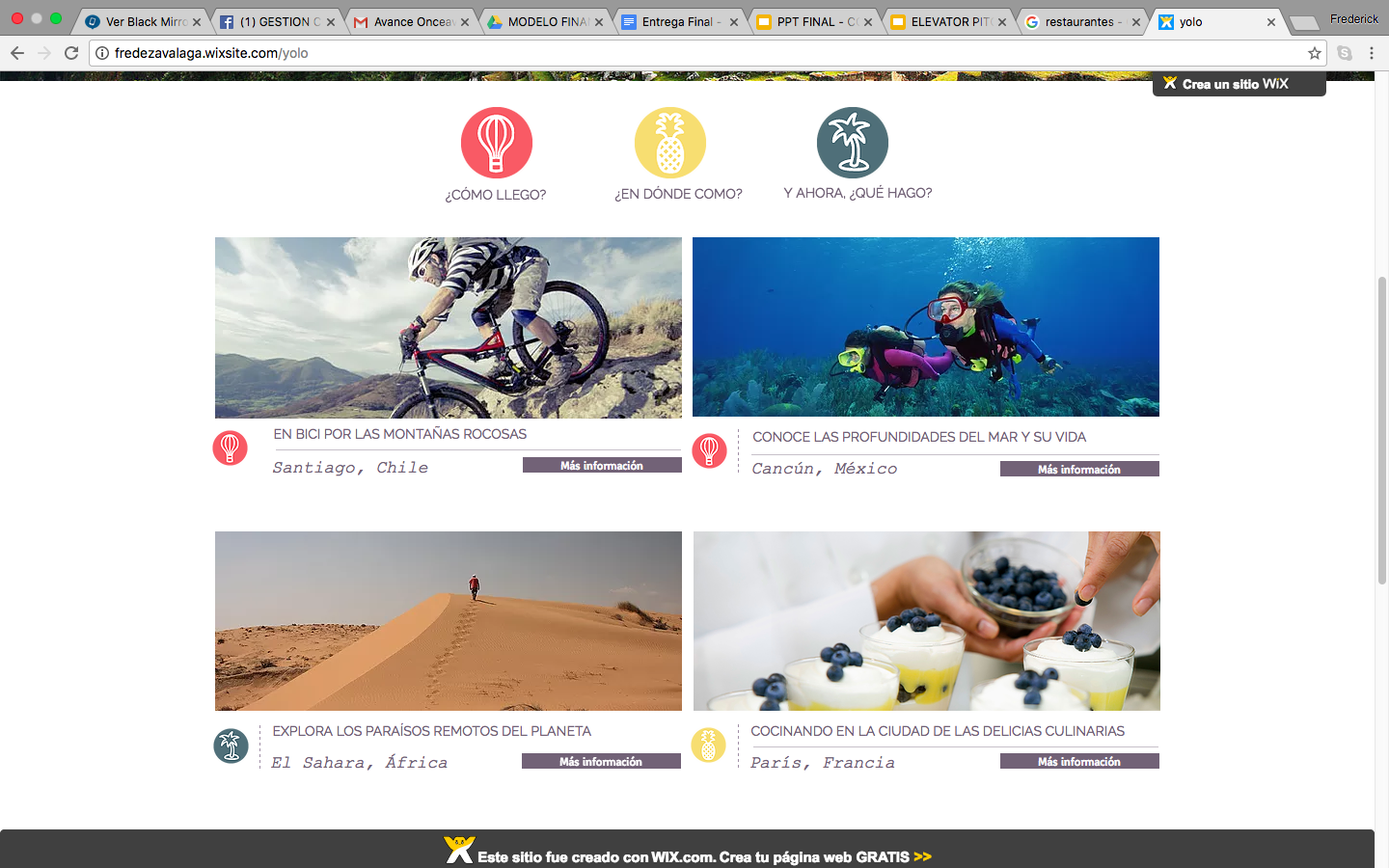 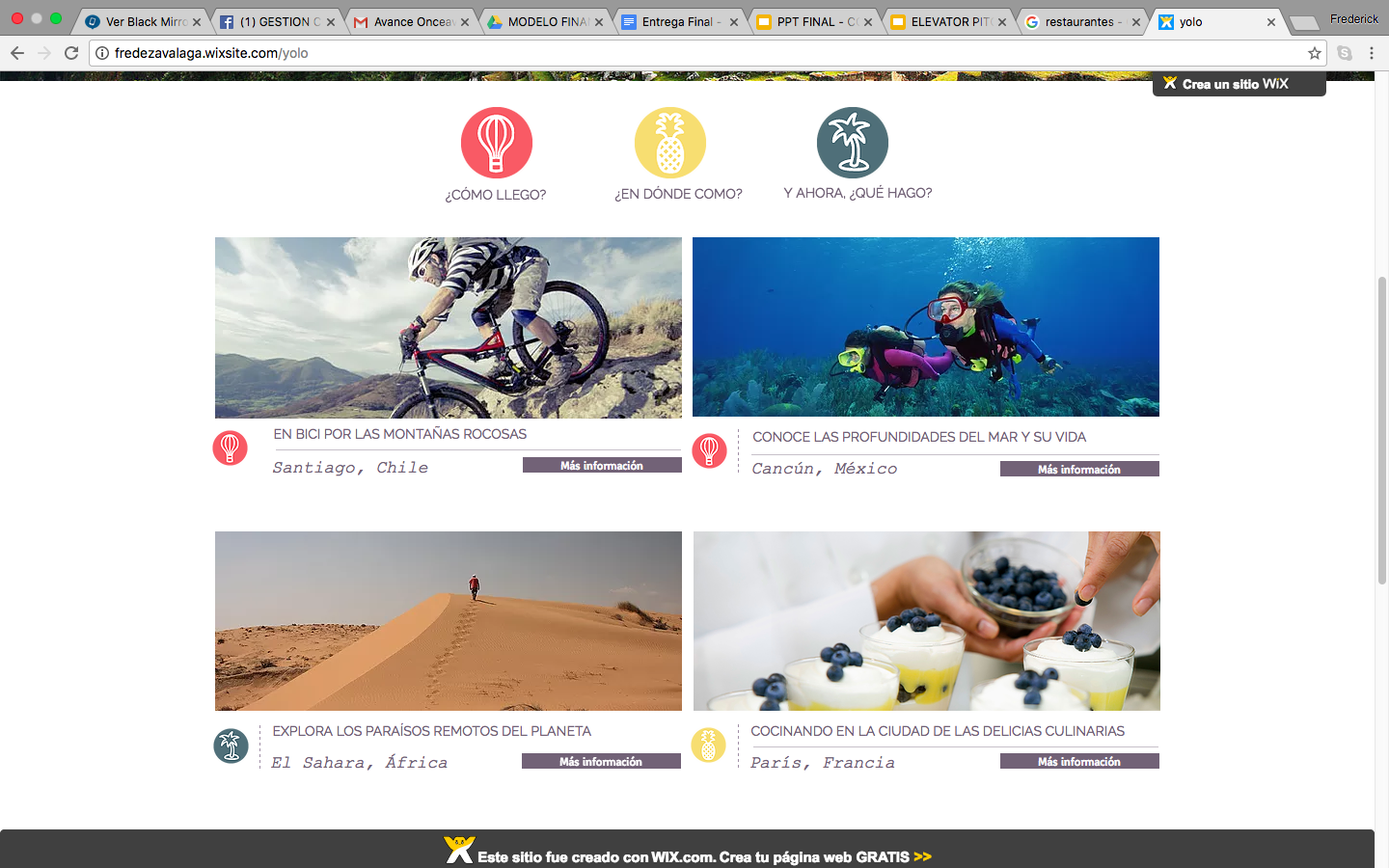 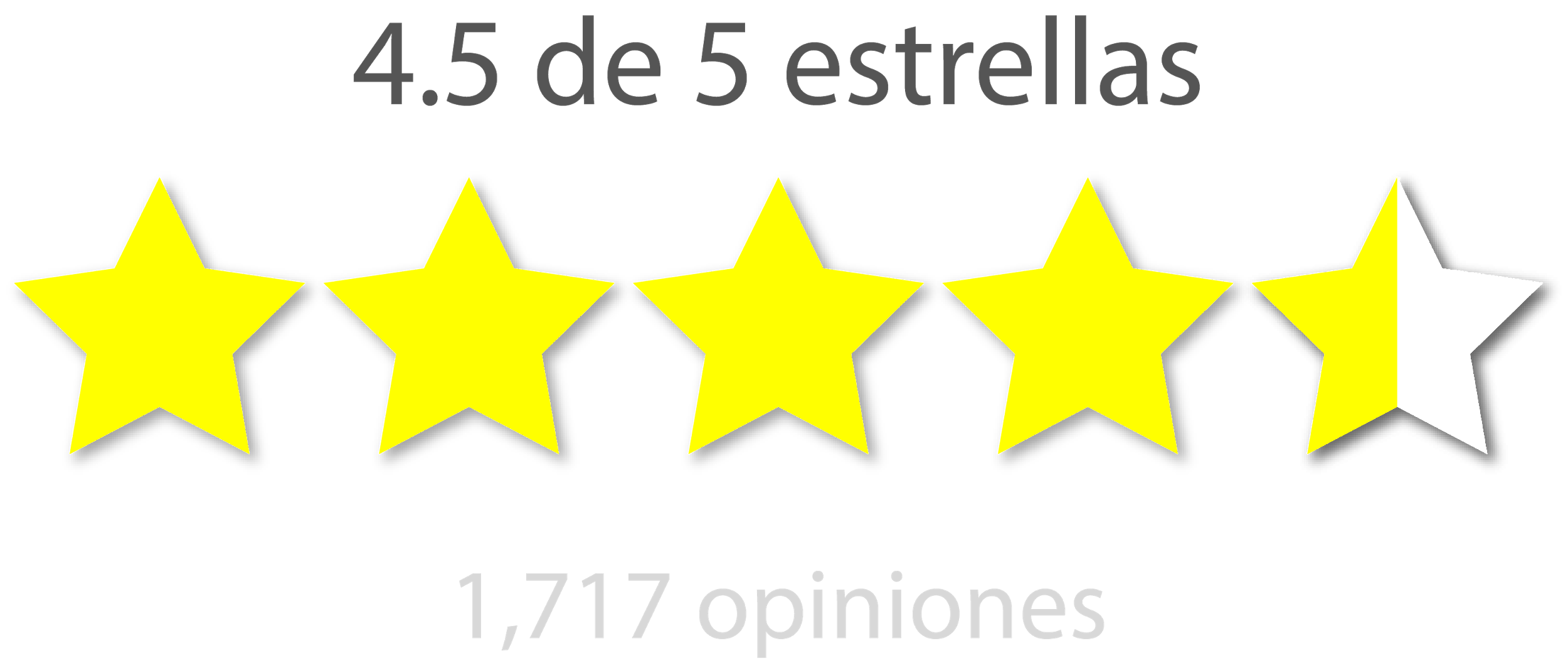 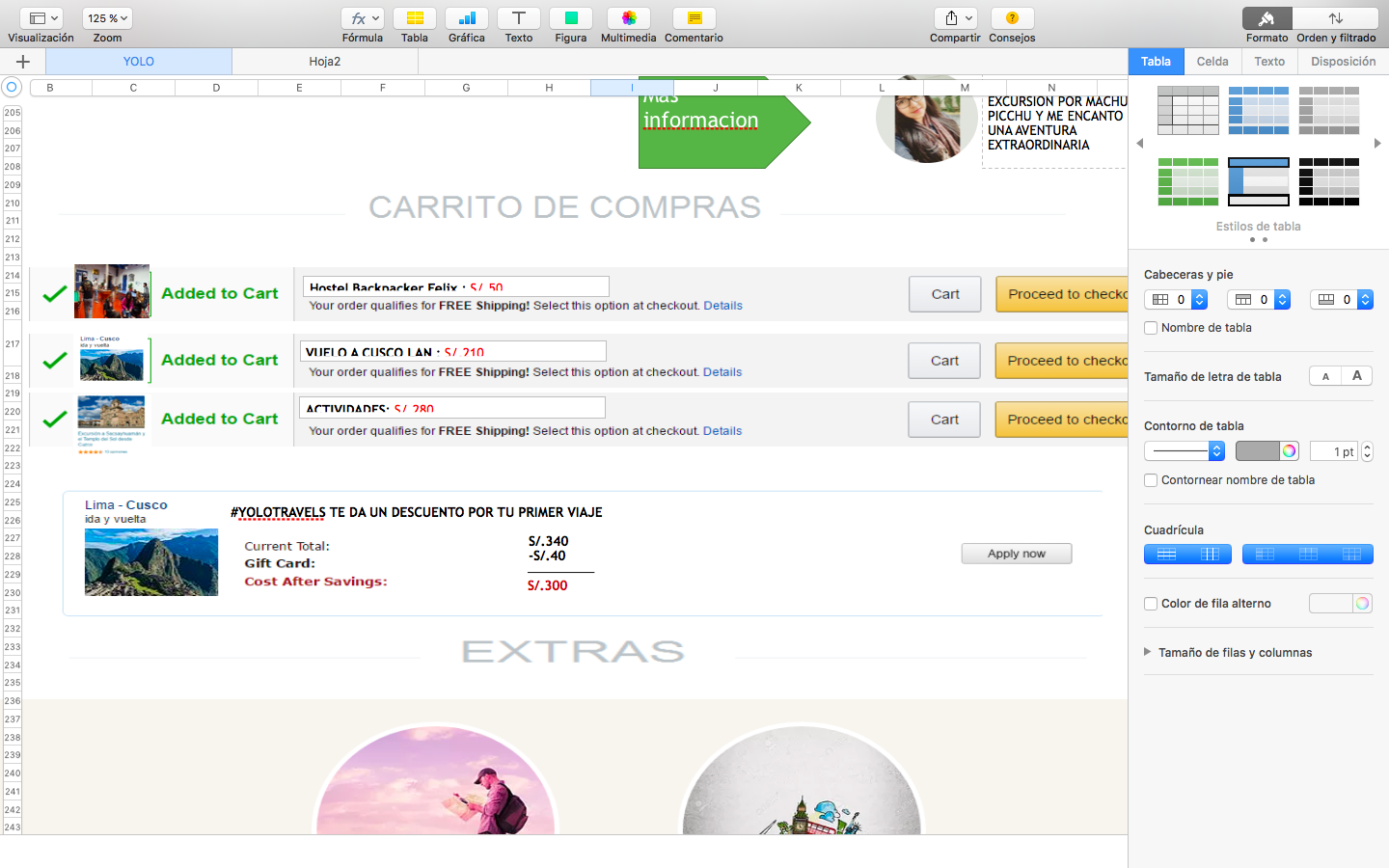 Modelo de Negocio Relacional
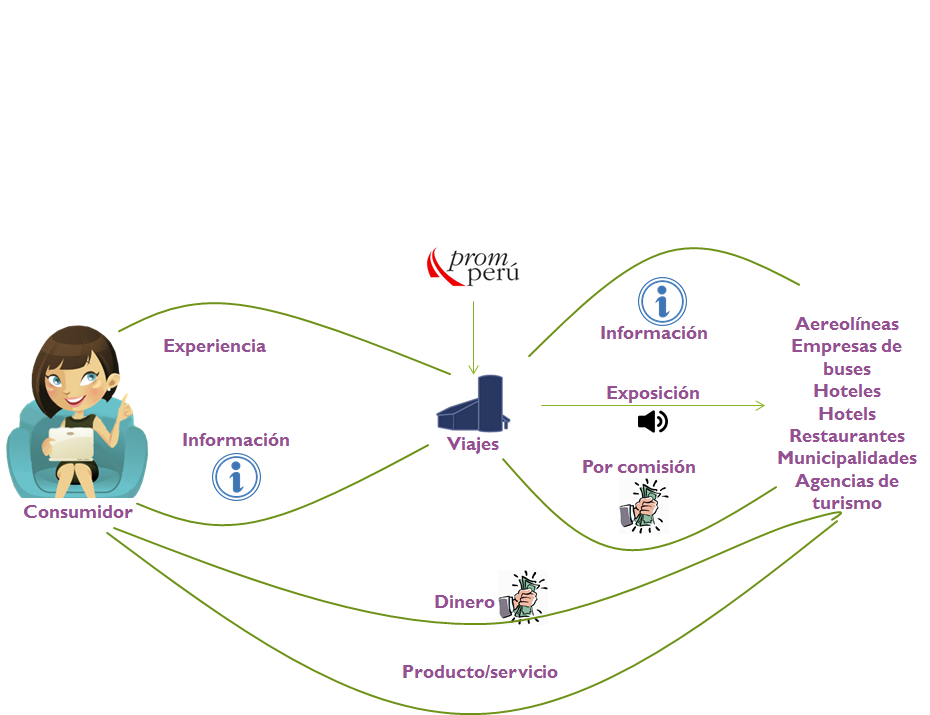 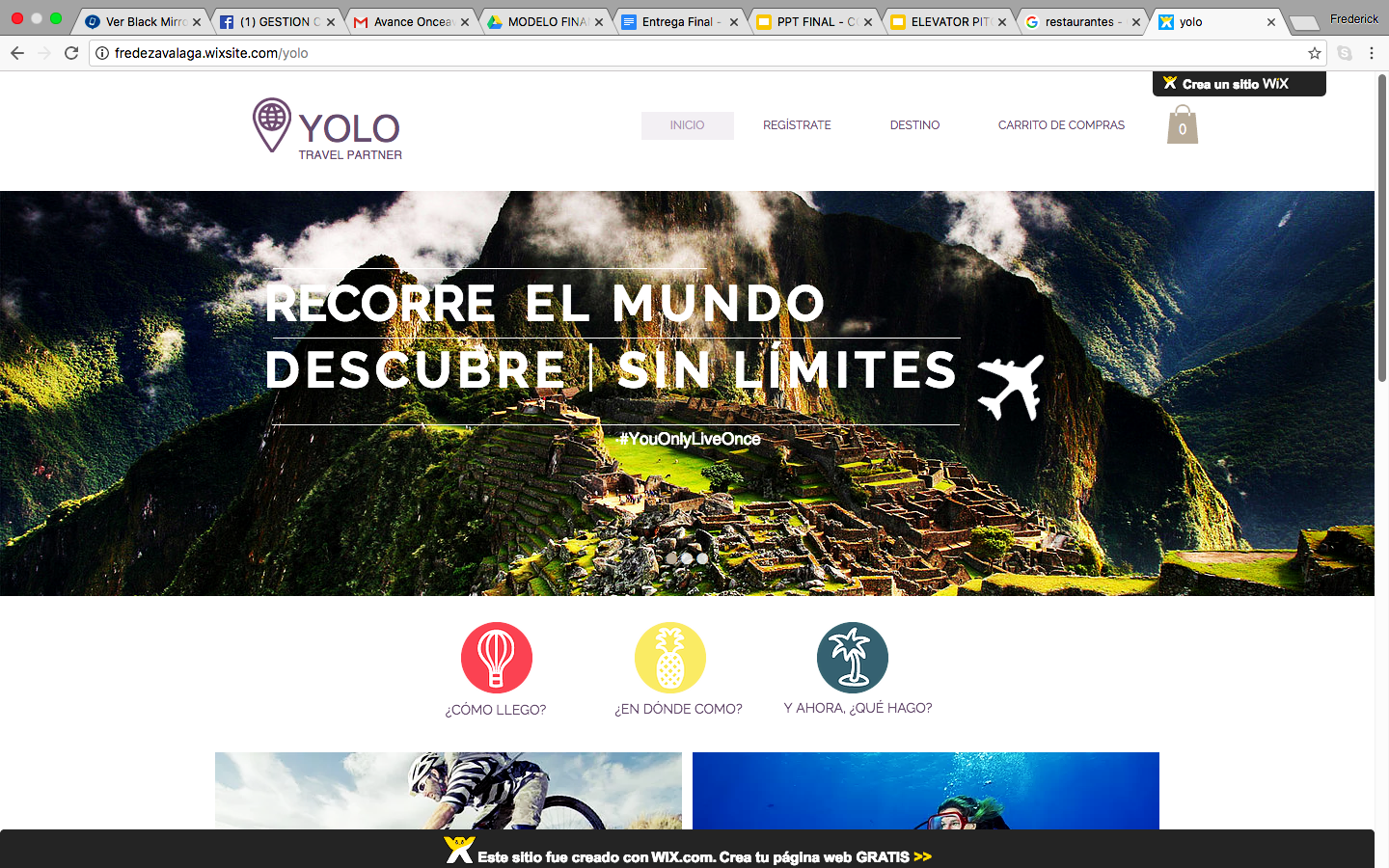